МБОУ «Засижьевская средняя общеобразовательная школа»
«Мы в плену у ИНТЕРНЕТА… 
(влияние на подростков социальных сетей)»

Автор:  
Терененкова Людмила Васильевна,
Заместитель директора по ВР
ИНТЕРНЕТ – ПАРАДОКС: ОН СБЛИЖАЕТ ЛЮДЕЙ, НАХОДЯЩИХСЯ ДАЛЕКО, НО ОТДАЛЯЕТ ТЕХ, КОТОРЫЕ НАХОДЯТСЯ РЯДОМ.
Цель мероприятия
Проследить влияние Всемирной глобальной компьютерной сети Интернет и социальных сетей на мировоззрение подростков. 
	Раскрыть позитивные и негативные стороны влияния социальных сетей на подрастающее поколение. 
	Отразить влияние отдельных составляющих социальных сетей на психику подростков.
«Социальная сеть» – это социальная структура, состоящая из группы узлов, которыми являются социальные объекты (люди или организации), и связей между ними (социальных взаимоотношений).
Интернет – это и есть 
реальность сегодняшнего  дня?
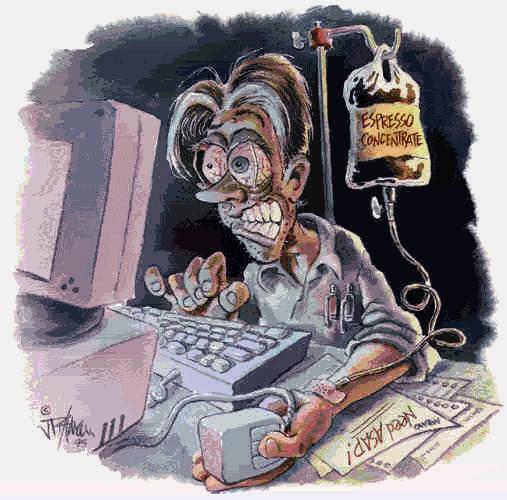 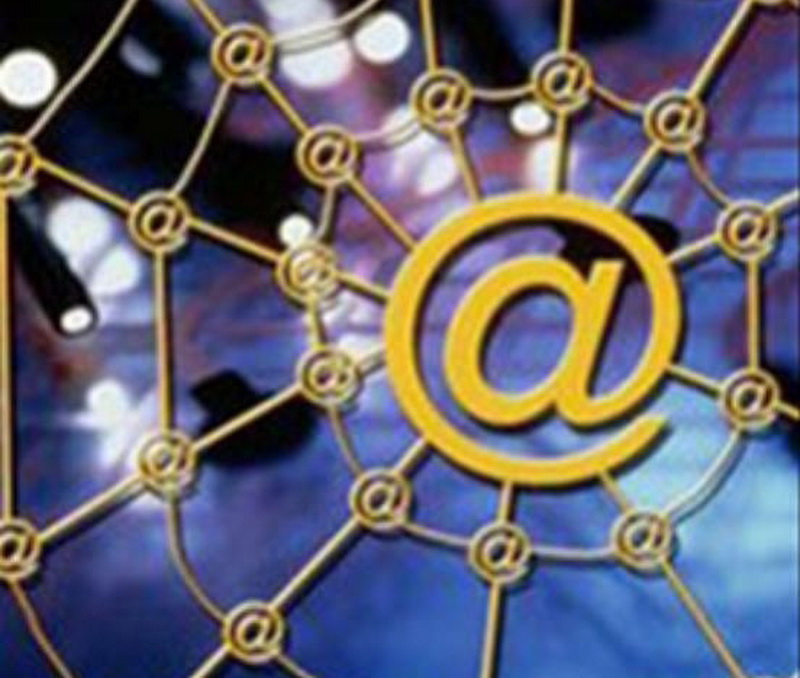 Бесконтрольное посещение социальных сетей – это очень большая проблема…
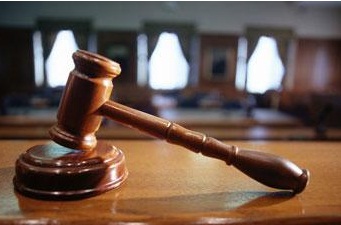 СПАСИБО ЗА ВНИМАНИЕ!